The Keys to Success, Part 1
The History and Technique of the Piano
Essential Questions
What makes the piano so important, historically?
Why is knowledge of how to play a piano important for all musicians?
Lesson Objectives
Students will be able to play a signature scale with proper fingerings on the piano.
Students will acquire an understanding of the historical significance of the piano.
Shared Piano
Scan the QR code below or type in the short URL on your device to navigate toward the Shared Piano page.

https://bit.ly/3PTsU54

*Hint: What happens if I hold notes down? Why are notes different colors?
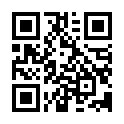 I Notice, I Wonder
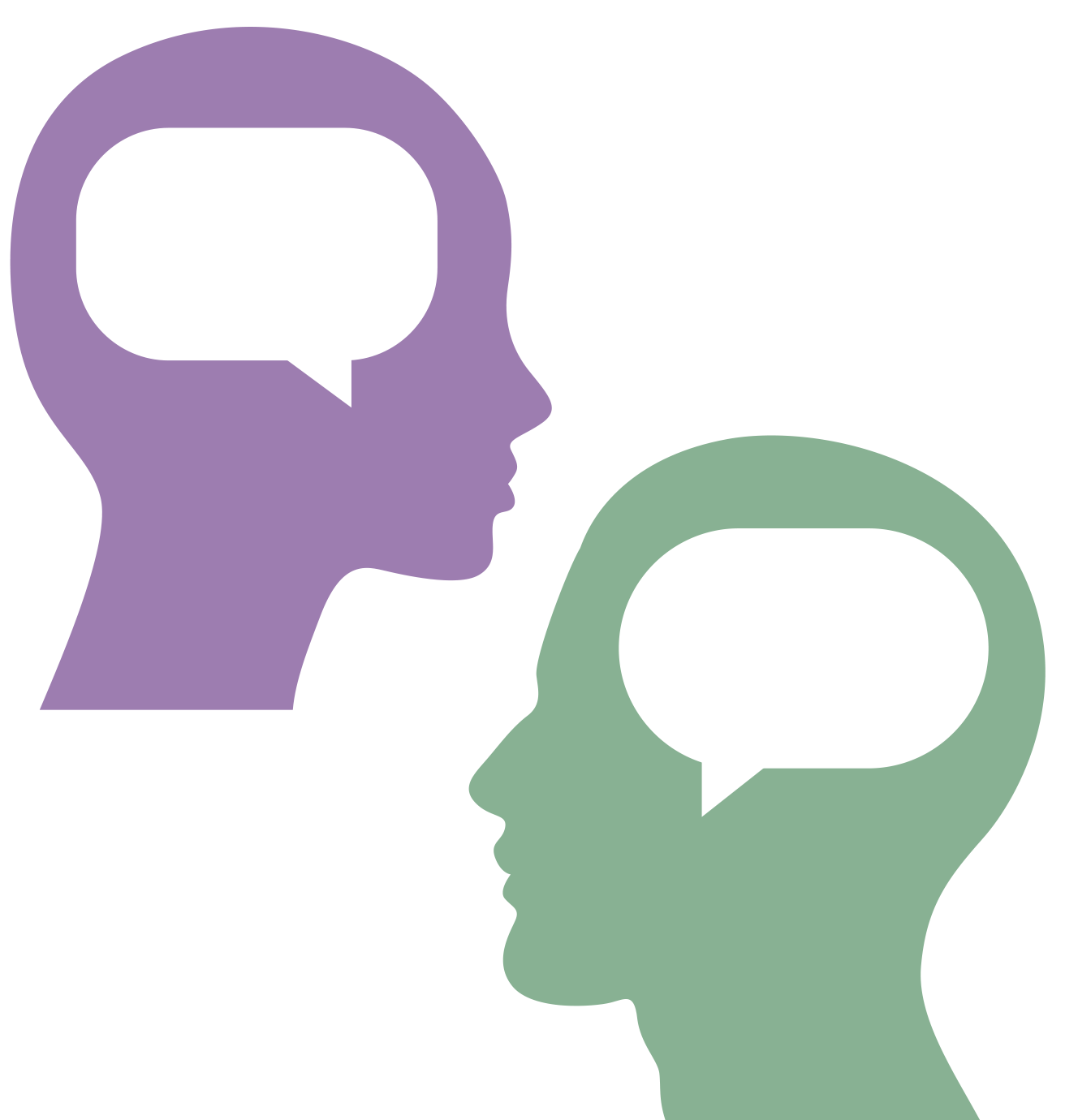 What is one thing you noticed about the Shared Piano?
What is one question you have about the application? 
Write your thoughts on a sticky note.
[Speaker Notes: K20 Center. (n.d.). I notice, I wonder. Strategies. https://learn.k20center.ou.edu/strategy/180]
The History of the Piano
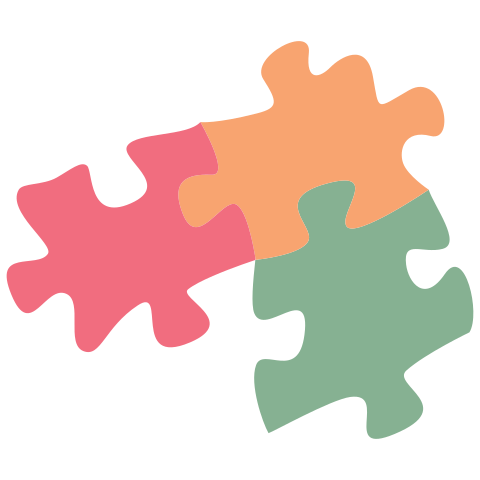 In your groups, each student will read a different section of the handout.
When you have all finished reading, share what you learned with your group.
[Speaker Notes: K20 Center. (n.d.). Jigsaw. Strategies. https://learn.k20center.ou.edu/strategy/179]
The History of the Piano
What makes the piano so important, historically?

Why is knowledge of how to play a piano important for all musicians?
YouTube Playlist
Visit the YouTube playlist below and watch both videos.

https://bit.ly/3rEJEDT
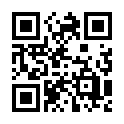 Triangle-Square-Circle
As you view the videos, answer the questions on the provided handout.
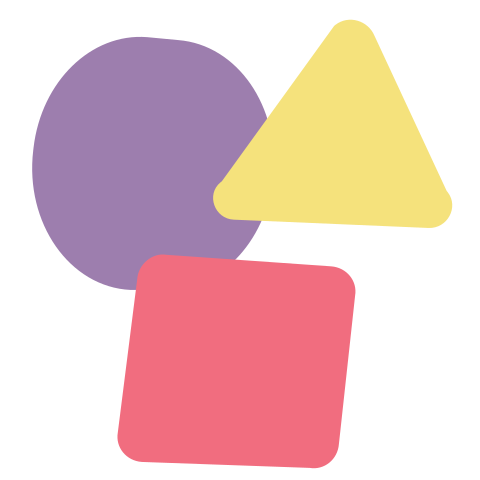 [Speaker Notes: K20 Center. (n.d.). Triangle-circle-square. Strategies. https://learn.k20center.ou.edu/strategy/65]
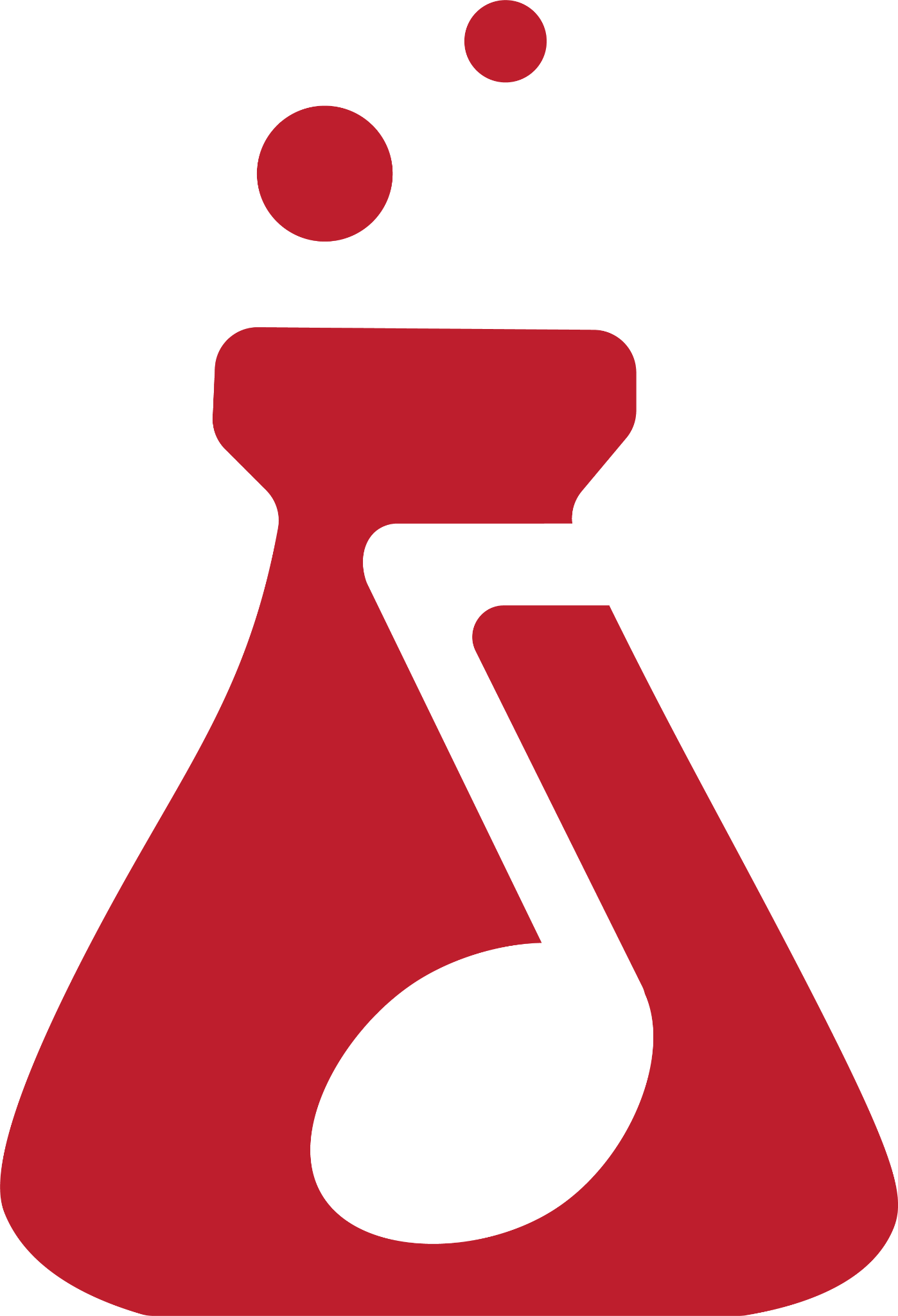 BandLab instructions
Use the BandLab Instructions handout to:
Make a song that is no more than 60 seconds long.
Include a piano track that has:
C Major scale
a bassline
a beat
two loops or instrument tracks
[Speaker Notes: K20 Center. (n.d.). BandLab for education. Tech Tools. https://learn.k20center.ou.edu/tech-tool/2235]
SoundCloud Instructions
Go to SoundCloud.com. 
In the upper right-hand corner, click the orange button marked “create account.”
If you have a school Google account, click “Continue with Google.” If you do not, enter your email address and follow the instructions as listed.
You will be prompted to enter your age and gender. Enter this information and press “accept.”
[Speaker Notes: K20 Center. (n.d.). SoundCloud. Tech Tools. https://learn.k20center.ou.edu/tech-tool/3307]
SoundCloud Instructions
To add a song, click the “upload” button in the upper right-hand corner of the screen.

Drag and drop the file into the box or click the orange box to choose which songs to upload.
SoundCloud Instructions
Add a title to the “Title” field and optionally fill out the rest of the boxes. At the bottom, make sure to set the privacy to “Private.”

Next to your song, you will see a box with a unique URL. Share this URL to let people hear your song.
“Check out my SoundCloud.”
Listen to the created tracks.
Leave one positive comment on a classmate’s track that doesn’t yet have a comment.
Focus on an aspect of the song such as the texture, timbre, tempo, instruments used, or another creative choice.